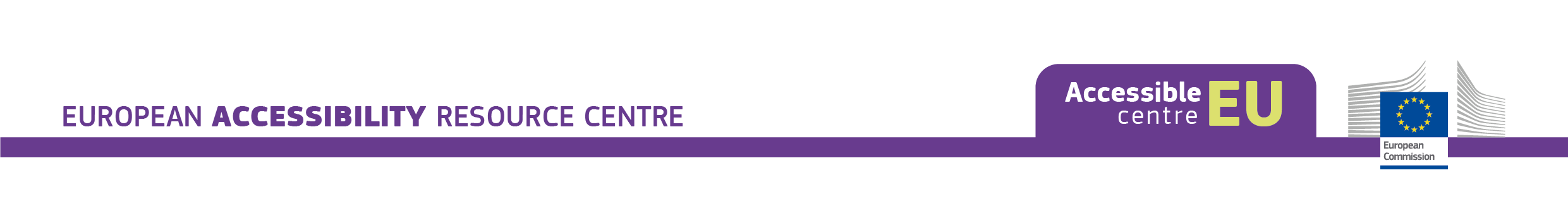 Достъпна заетост и трудова среда в мрежата на НФРИ
Елка Тодорова, НФРИ
1
МОДЕЛЪТ в мрежата на НФРИ
Малки предприятия, които успешно съчетават бизнес и социална кауза;

 Несубсидирани работни места;

 Работа в интегрирана работна среда в предприятията – минимум 30% с увреждания;

 Осигуряване на адаптирана работна среда и условия на труд;

 700 работни места в 75 МСП.
2
Сектори на развитие
Производство на мъжка и дамска конфекция, спално бельо; изработка на носии и бродерии; 
 Биокозметика; перилни и почистващи препарати;
 Дървообработка; градинска мебел и изделия за бита;
 Озеленяване;
 Преработка на зеленчуци;
 Розоварна, етерични масла;
 Производство на билкови напитки
Сувенирни и художествени изделия;
Услуги.
3
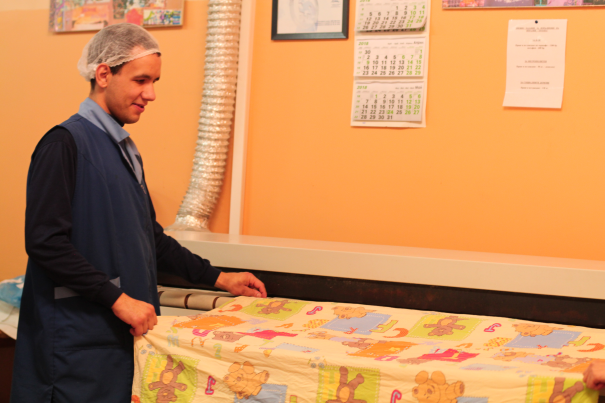 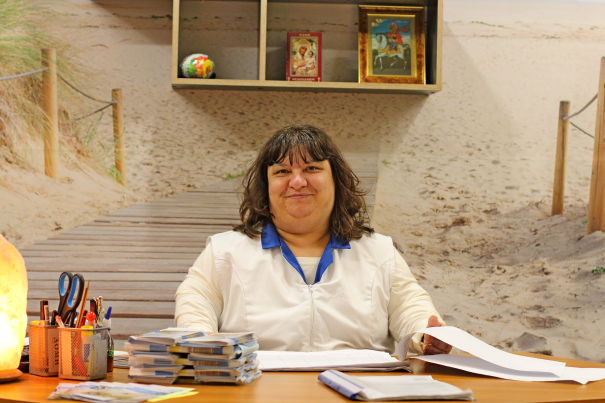 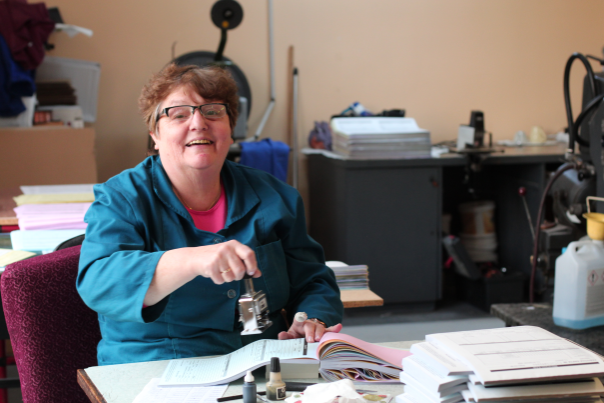 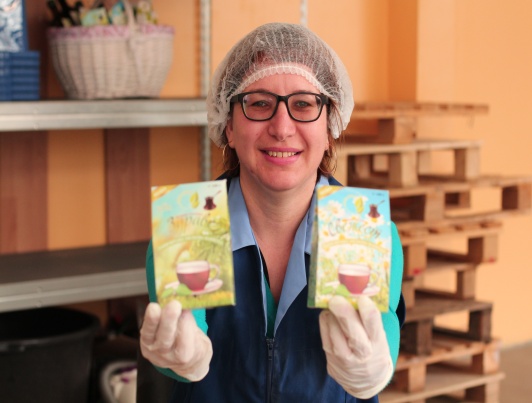 «Лозана» ЕАД - общинско специализирано предприятие. 

Бюро за специализиран транспорт на трудноподвижни лица;
Обществена пералня;
Рехабилитационни и спа услуги – солни стаи и флутация; 
Производство на био продукти.
4
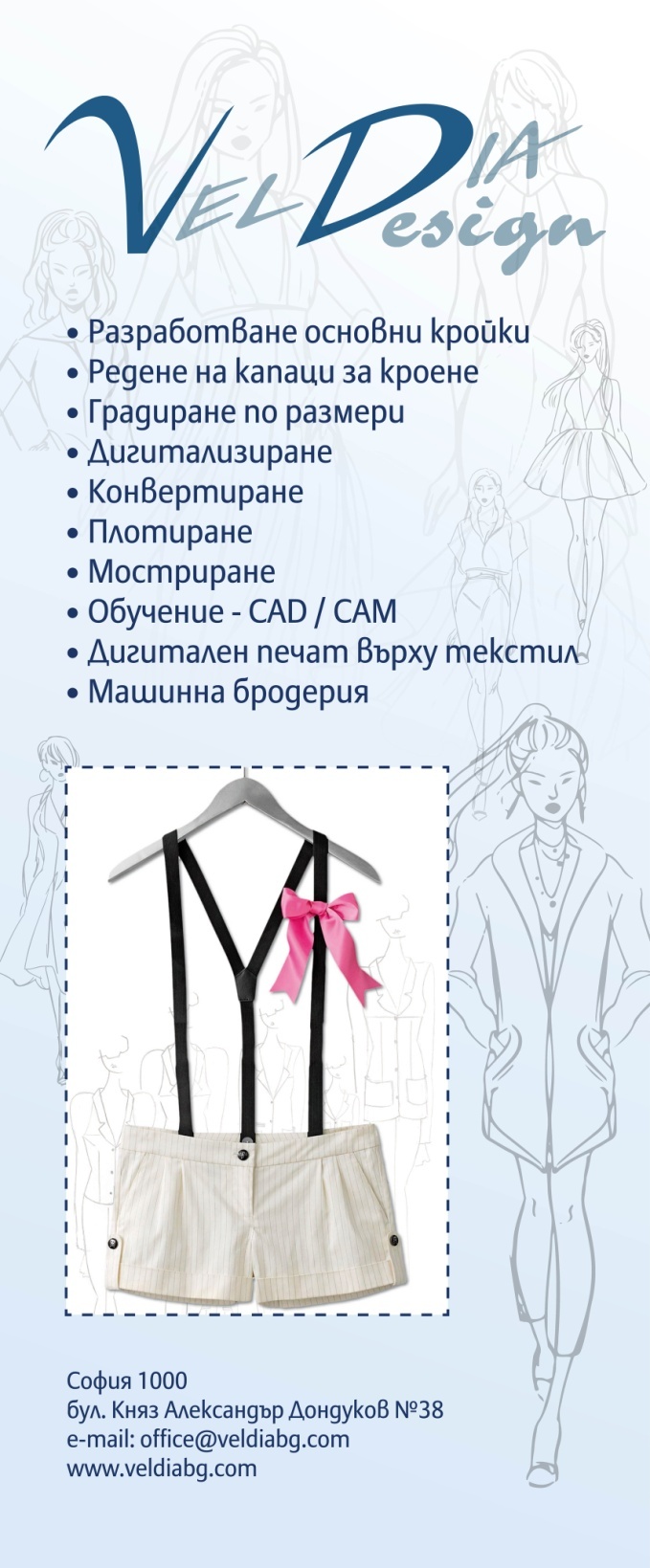 ВЕЛДИЯ ДИЗАЙН с дейност конструиране на облекло.

 	 - Подготвя прототипи с 3D модули за производствени компании, дизайнерски къщи, международни компании

	- Предлага дистанционна работа от дома за служителите с увреждания, които не могат да пътуват.
БГАСИСТ заетост на хора с нарушено зрение в областта на ИТ
Услуги свързани с компютърна техника и периферия.
Дистанционни услуги.
Конвертиране и обработване на аудио и видео файлове.
Сканиране и извличане на текст.
Специализирано абонаментно обслужване за хора с нарушено зрение.
Изграждане и актуализиране на уеб сайтове.
Печатни и книговезки услуги.
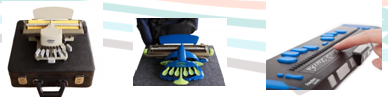 Брайлови пишещи машини и дисплеи
6
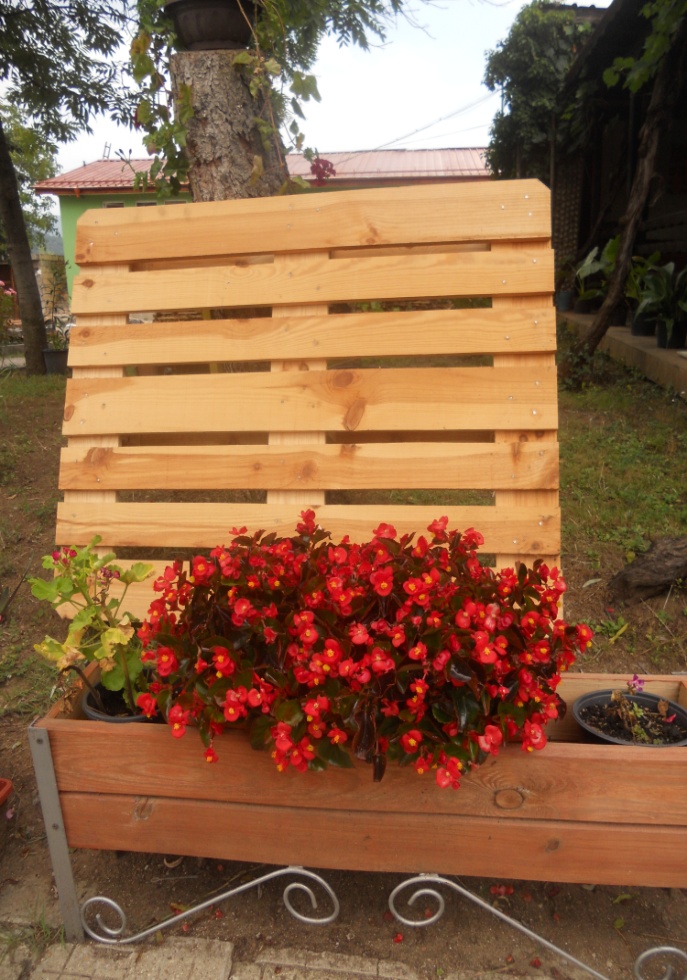 Общинско предприятие “МИР-И” – гр.Етрополе
Дейности:

 Производство на палети, градинска мебел, ламперия и други;
 Топлинно обеззаразяване;
 Озеленяване и дизайн ;
 Погребални услуги;
 Поддръжка на паркове.
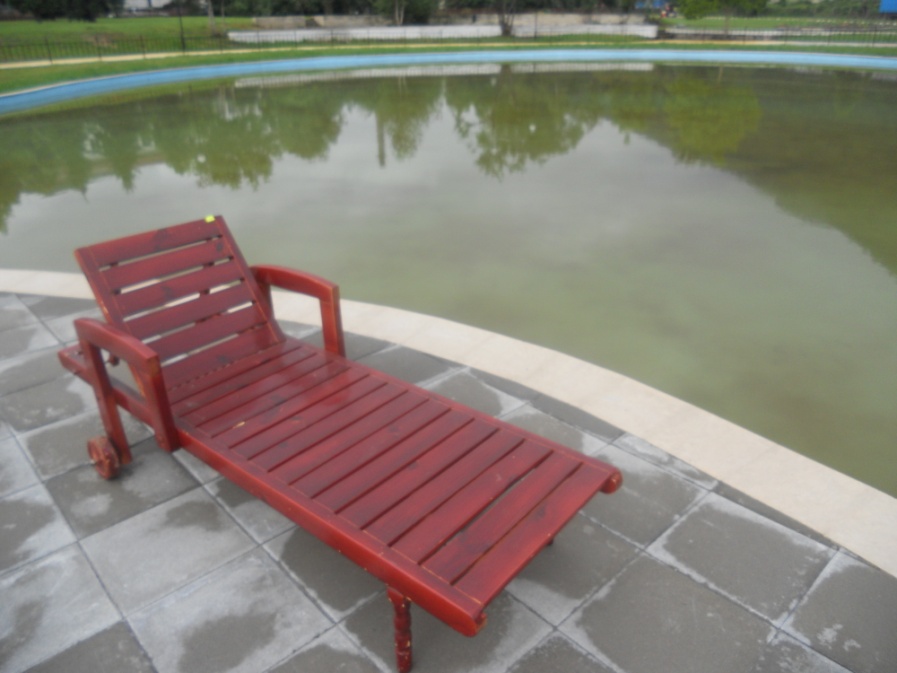 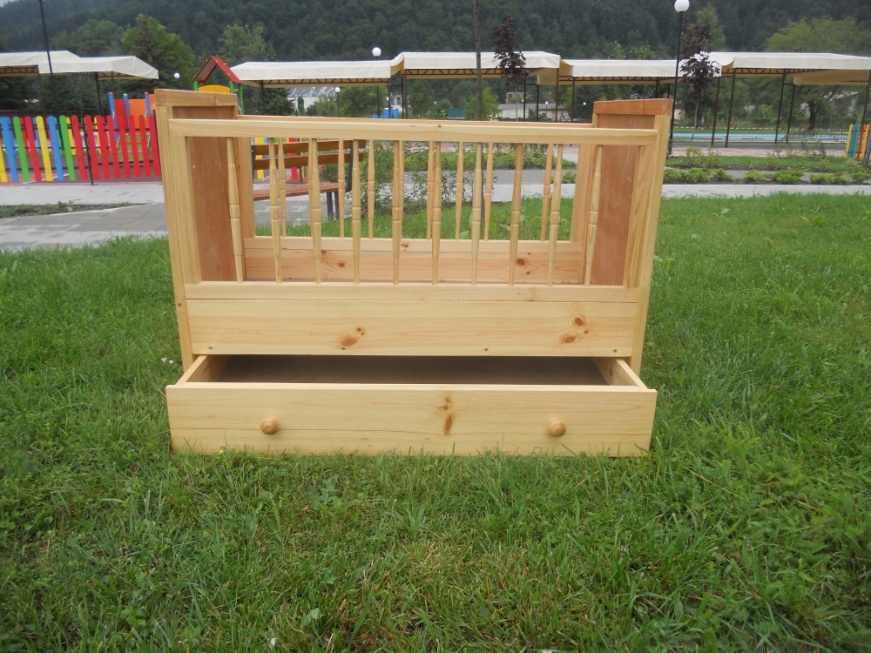 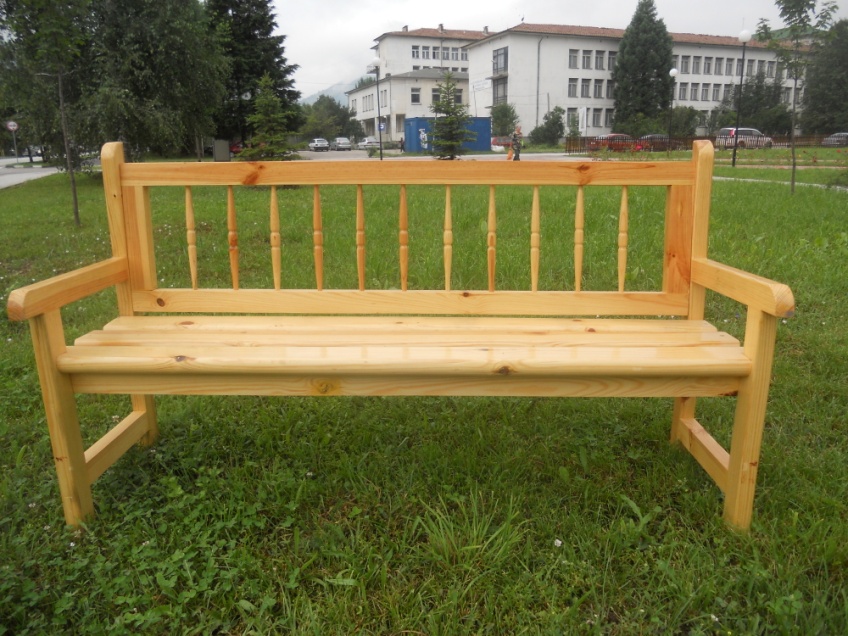 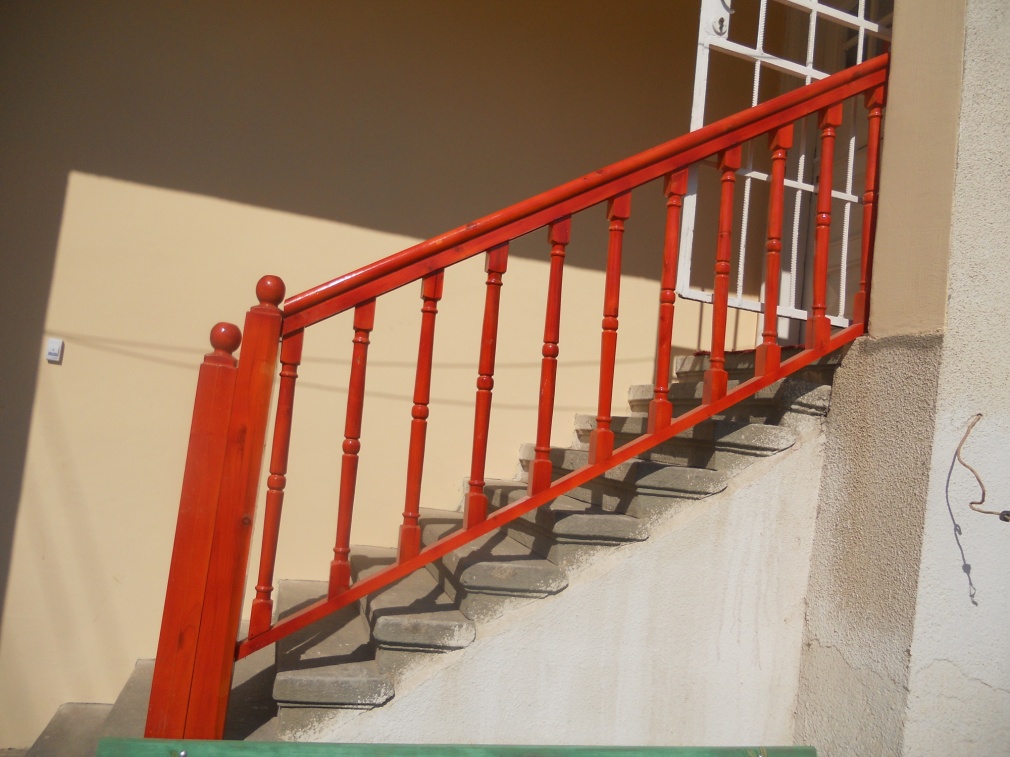 7
Консервна фабрика “АВИС” ЕООД – с. Бузовград
Преработка на зеленчуци;

 Розоварна;

 Сладко от Маслодайна роза - Rosa damascena. 

Продукцията на “Авис” ЕООД се реализира в търговските вериги и заведения за хранене.
8
Рекламна агенция „ГИФ” ЕООД – гр.Варна
Дейности:

 туристическата реклама;

 графичен дизайн и предпечатна подготовка;

 фото имидж банк, web дизайн и програмиране;
 
 печатна реклама;

 външна реклама;

 медиа реклама.
9
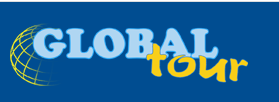 Туристическа агенция Глобал Тур
Постижения:

Онлайн платформа с резервационна система  www.globaltour.bg, включително контакт с виртуална централа, бизнес Viber канал и Messenger;

B2B програма и партньорство с над 100 туристически агенции;

Превоз на на хора с увреждания с достъпни микробуси;

Модерен автобусен парк.
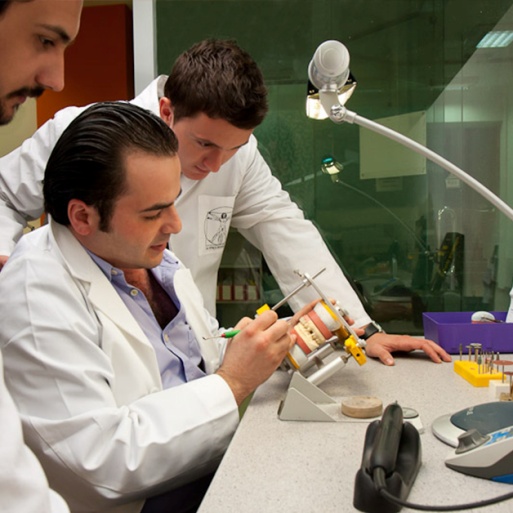 Да Винчи Клиник
Модерна стоматологична клиника със собствена зъботехническа лаборатория, оборудвана с високотехнологична апаратура и инструментариум, в която:

 работят хора с увреждания;

 обслужвани са хора с увреждания.
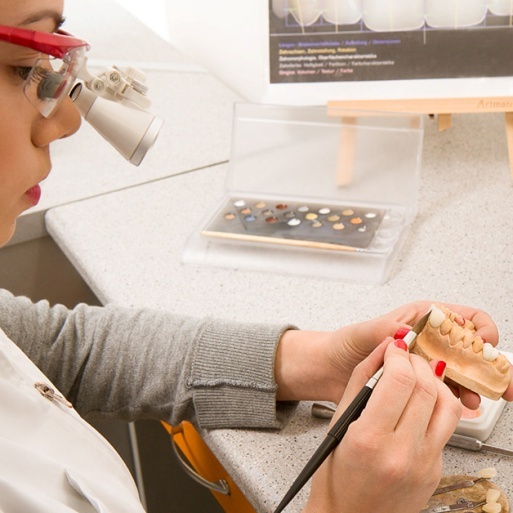 11
Трудово лечебно стопанство ЕООД
Дейности, насочени към служителите с увреждания:
 	
- терапия чрез труд на хора с психически, умствени и поведенчески проблеми.

Производствени дейности и услуги: 

- книговезка дейност;
почистване;
 производство на еднократни консумативи за здравни заведения;
-   халотерапия - солна стая за хора с увреждания.
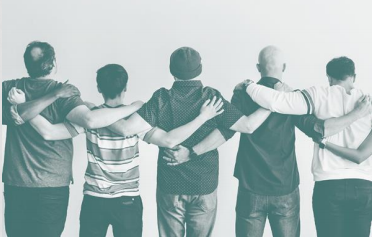 12
Работоспособни.бг
Независима кариерна медия и платформа за подкрепа на хора с увреждания, които активно търсят начален старт или промяна в своята професионална кариера. 

Работодателите публикуват безплатни оферти за работни места.
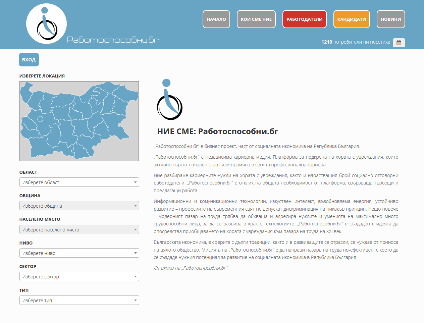 13
Развитие на социално предприемачество и обмяна на опит
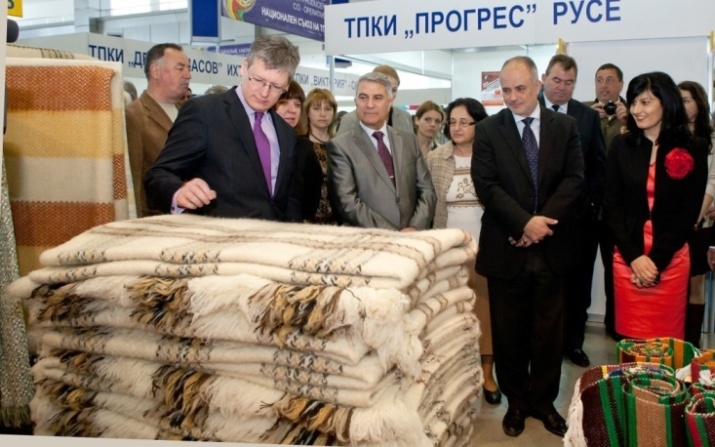 Европейски панаир на социалното предприемачество
Пловдив, март 2012 г.
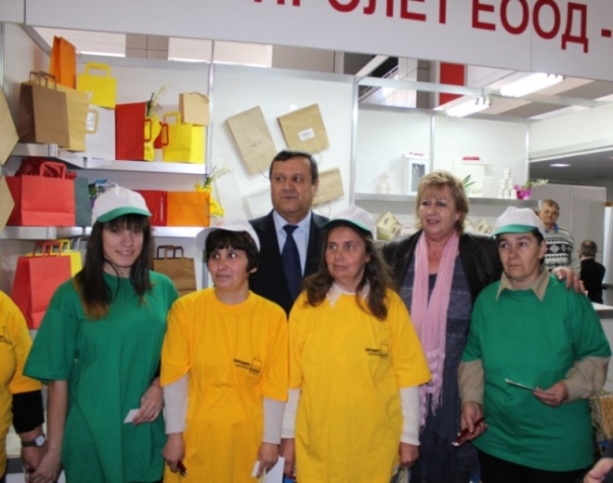 Повече от 90 социални предприятия, кооперации и неправителствени организации участват в ежегодните издания на форума в Пловдив и София. 

В рамките на събитието се провеждат дискусии, свързани с мястото и ролята на предприятията от социалната икономика, финансови механизми за неговата устойчивост и държавна подкрепа за развитието на сектора.
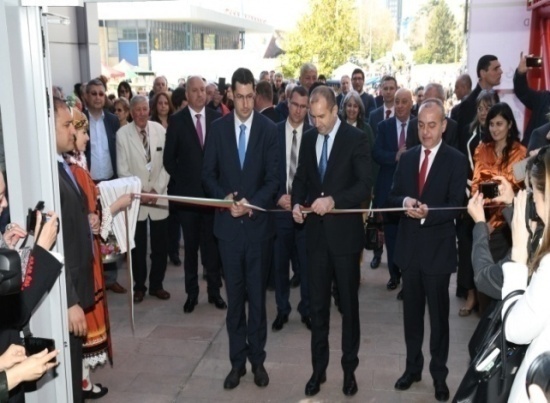 Пловдив , март 2014 г.
Пловдив, март 2017 г.
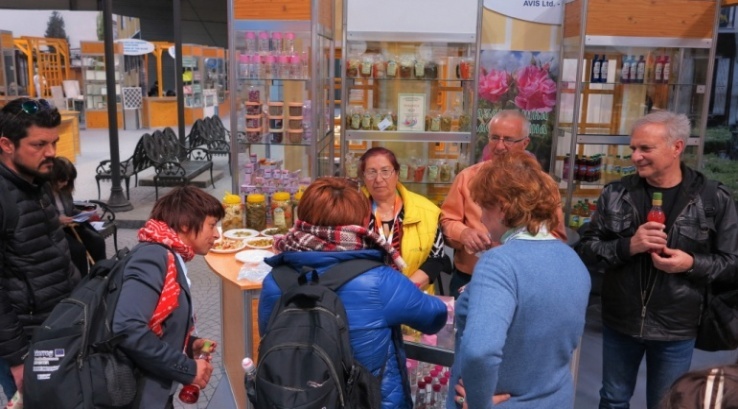 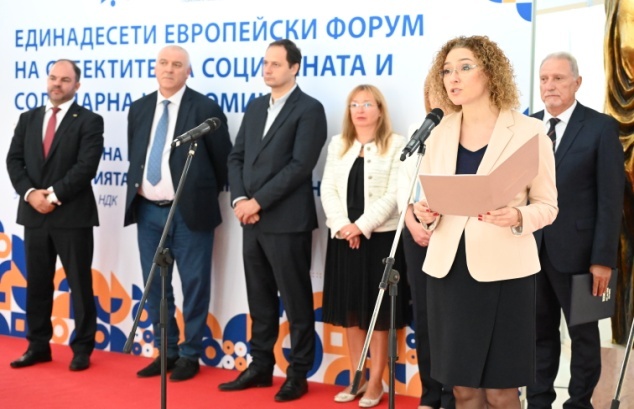 Пловдив, март 2019 г.
София, октомври 2023 г.
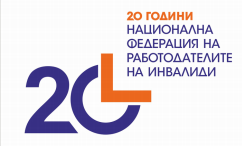 БЛАГОДАРЯ ЗА ВНИМАНИЕТО!
НФРИ: www.nfri.bg
 Email: nfri@abv.bg
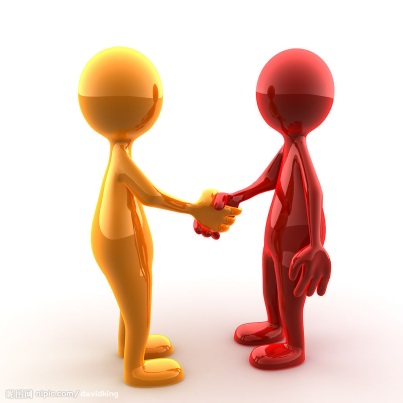 15